Governing Documents
Ioana Vatajelu
10.12.2022
Report Overview
CEDA Bylaw modification voted in December 2021
Issues raised by IEEE
What other councils do
Which are our options
Issues raised by IEEE
eliminate the listing of Member Technology Organizations from the CEDA Bylaws. 
all of the member Technology Organizations since all of the Member Societies are listed in the Bylaws
Missing POWERS, PRIVILEGES, AND DUTIES of Member Technology Organizations representatives
changes to the Member Societies must be approved by TAB
Not necessary
need only be approved by the Vice President – Technical Activities
CEDA Bylaw and Constitution Changes
Removal of the list of Technology Organizations from the Bylaws
Section II.3
The Member Technology Organizations shall be those formally admitted to the Council by the Board of Governors in accordance with the Council Constitution. The Member Technology Organizations are listed on the CEDA website
The highlighted language replaces the current list of Member Technology Organizations. 
Pros: To make it easier to add and remove MTOs without the formal process of updating the documents through IEEE
Cons: None
[Speaker Notes: MOTION: 
Agnieszka Dubaj moved to approve the removal of the listing of Member Technology Organizations from the IEEE CEDA Bylaws. David Atienza seconded. Motion passed.]
Issues raised by IEEE
CEDA Constitution states that each Member Technology Organization has a voting representative on the Board of Governors.
If the Member Technology Organizations appoint representatives with voting rights to the BoG, then they do need to be listed in the Bylaws so that the voting rights of each MTO are codified in the governing documents. 
IEEE cannot recommend approval of this proposed revision.
[Speaker Notes: "Article IV: Council Officers and Board of Governors Section IV.1. Board of Governors Council business will be conducted by its Board of Governors, which shall include the following voting and non-voting members. Voting Members: ● Member Society Representatives (casting one vote per Society) ● Member Technology Organization Representatives ● Officers of the Council ● Chairpersons of the Council’s Standing Committees who are IEEE members"]
What other councils do?
IEEE Sensors Council
Constitution
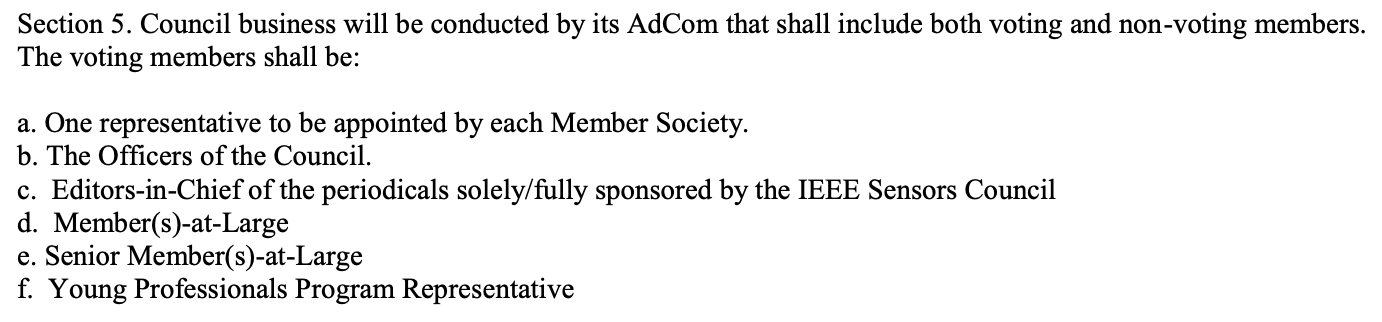 Bylaws
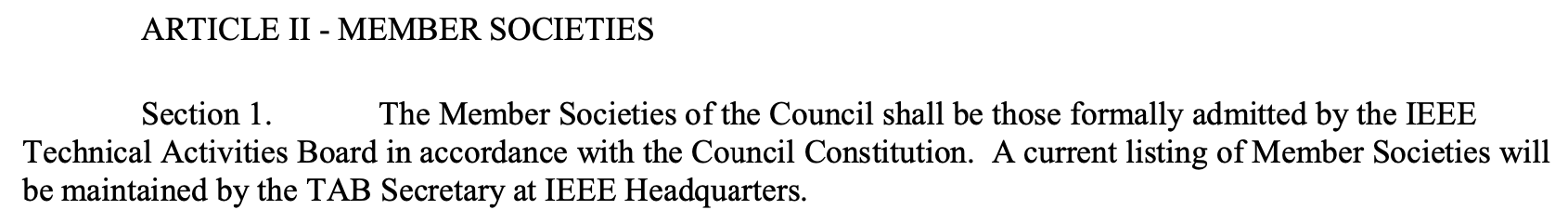 What other councils do?
IEEE Nanotechnology Council
Constitution
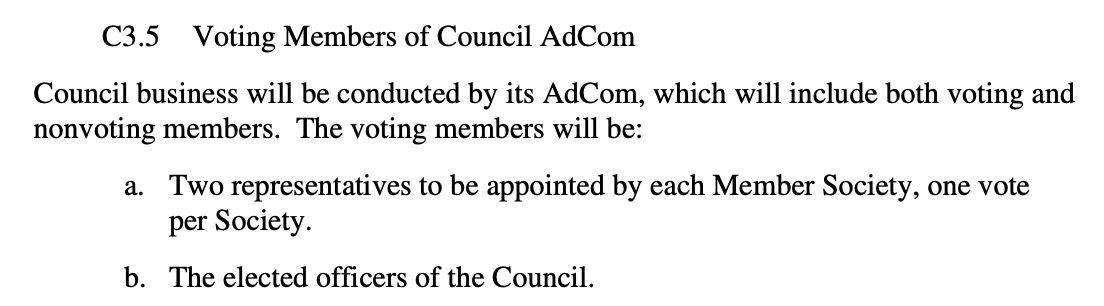 Bylaws
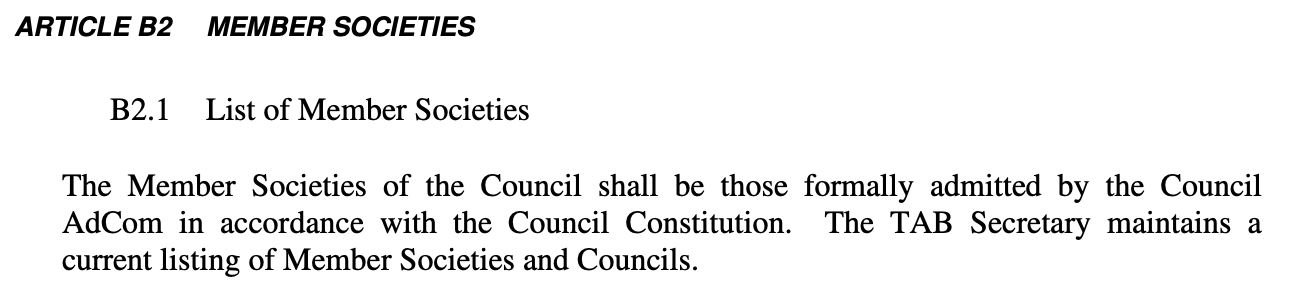 What other councils do?
IEEE Systems Council
Constitution
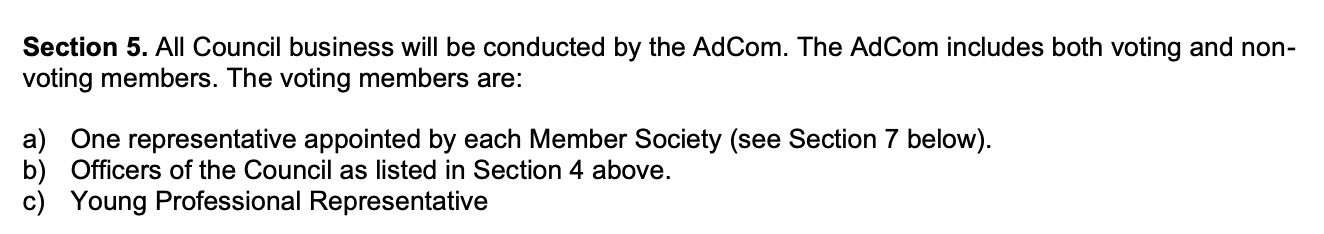 Bylaws
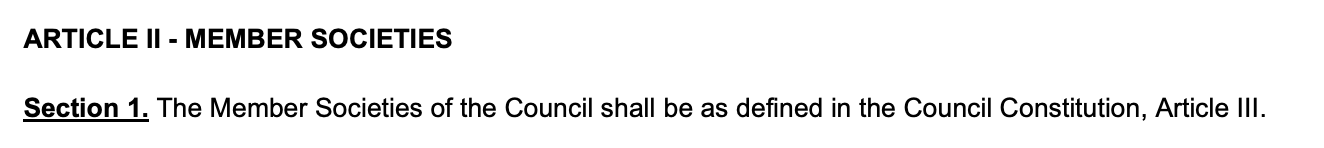 Which are our options
Challenge IEEE in their decision
Change language in our bylaws to match the one used by other councils
The Member Technology Organizations shall be those formally admitted to the Council by the Board of Governors in accordance with the Council Constitution. A current listing of Member Technology Organizations will be maintained by the EC secretary. ( or TAB secretary at IEEE Headquarters??).